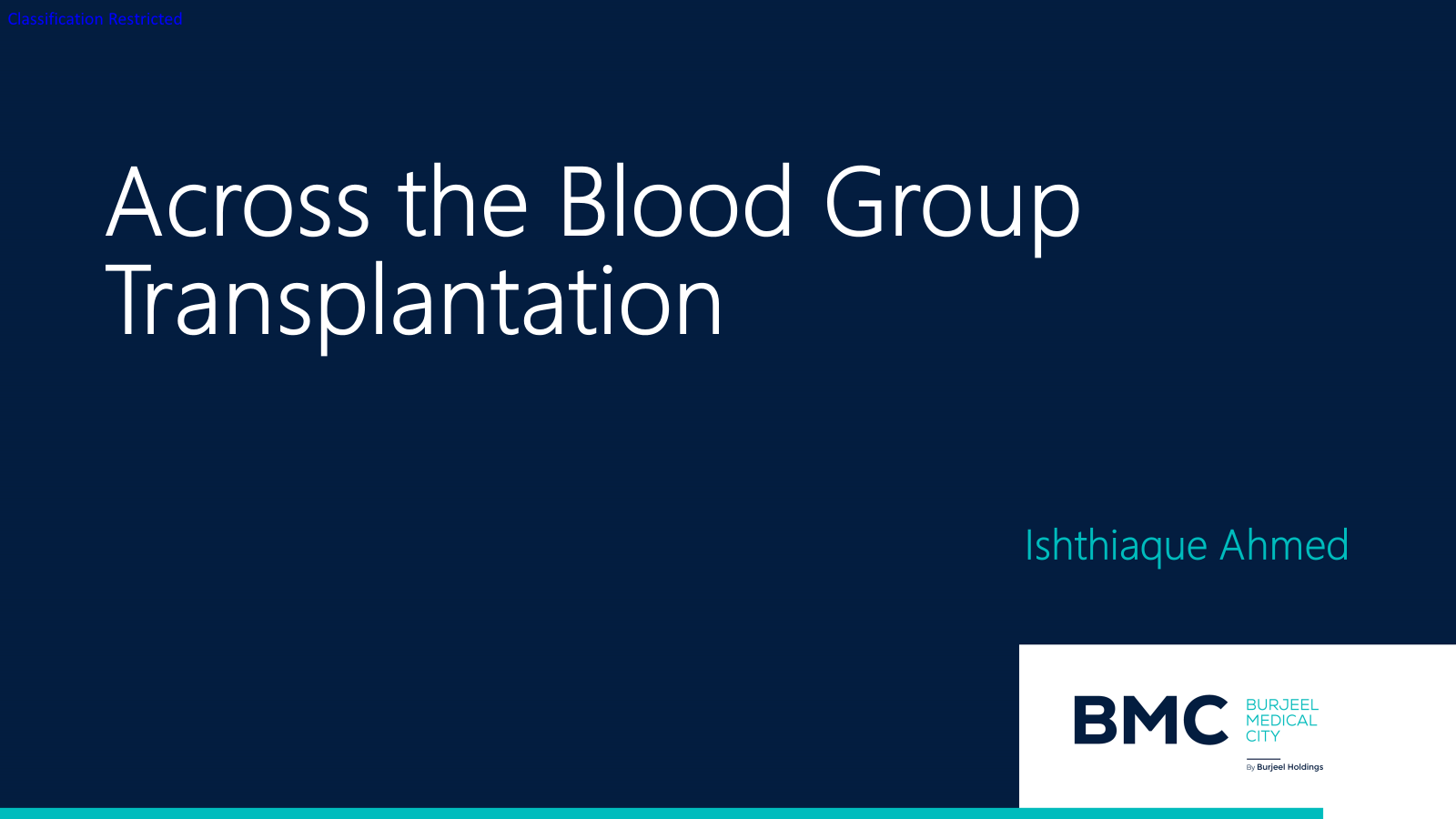 RECIPIENT
Donor - 47Y/M
A to B
Initial titer – 1:32

Inj Rituximab(100 mg)
Tacrolimus + MMF
2 session of Plasmapheresis
Two doses of Inj ATG( 50 mg)
Pred + Tacro + MMF
DONOR
Donor - 47Y/M
A to B
Initial titer – 1:32 ( IgG)
Titer measurement – Column agglutination


Inj Rituximab(100 mg)
Tacrolimus + MMF
2 session of Plasmapheresis
Two doses of Inj ATG( 50 mg)
Pred + Tacro + MMF
POST OPERTATVE
Post operatively good urine output 
Third POD : S creatinine –normal
Fever and high s creat – 4th  POD
Urine c/s – Klebsiella UTI
Graft biopsy on 7th POD – AIN
Normalized graft function on 10th POD
Discharged on POD14

Recurrent Klebsiella UTI
Lower ureteric stenosis
S/P DJ stenting
Unresolved issues
Acceptable ABO titers
Rituximab – needed or not required1,2
Dose of Rituximab3
Minimizing immunosuppression
Steroid free ABOi4
Without Rituximab
Flint et al., Am J Transplant. 2011;11:1016-24
Montgomery et al.,  Transplantation 2009;87:1246-55
Toki et al., Transplant Int 2009;22:447-54
Galliford et al., Transplantation 2008; 86:901-6
Unresolved issues
Protocols are evolving
Lack of controlled trials to favour any specific protocol.
Summary
ABOi KT : potent immunosuppression
Similar outcome compared with ABOc KT
Severe infection in selected patients (aged patient)
Strategy changed
Rituximab dose (500mg 200mg)
Immunosuppressant reduction (dose reduction , CSA)
Infection prophylaxis (in aged patients)
Target titer 
ABO-incompatible KT
Accommodation 
     Can improve short & long term outcome